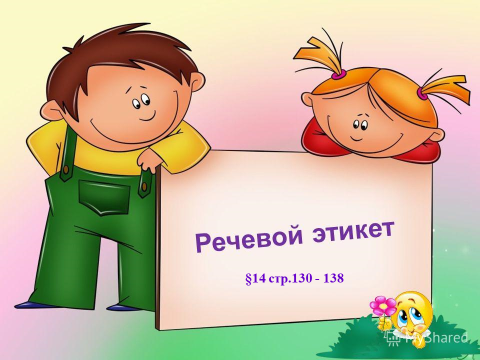 Учись учиться
«Учиться и, когда придет время, прикладывать усвоенное к делу — разве это не прекрасно!...»
Конфуций (древнекитайский мыслитель и философ)
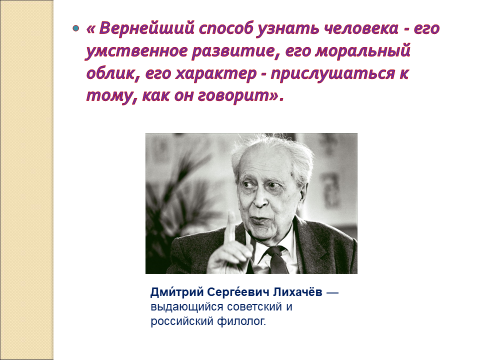 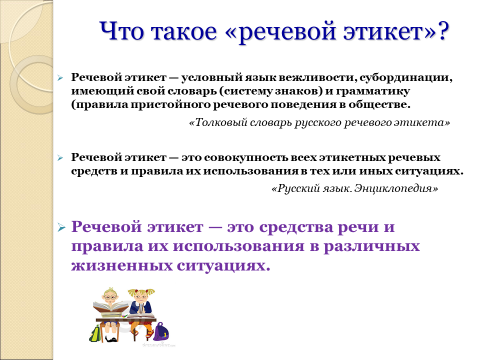 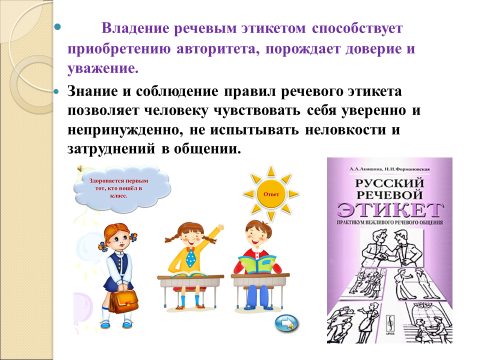 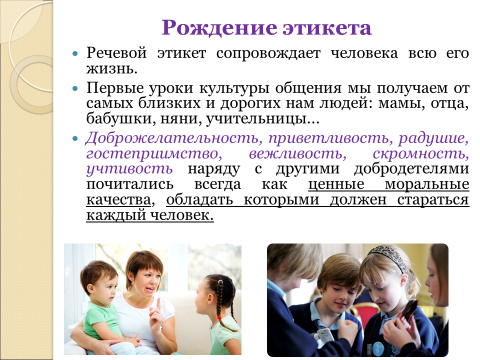 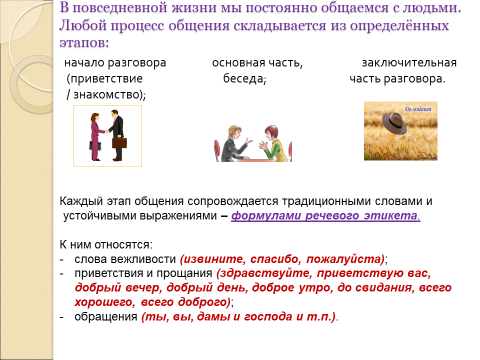 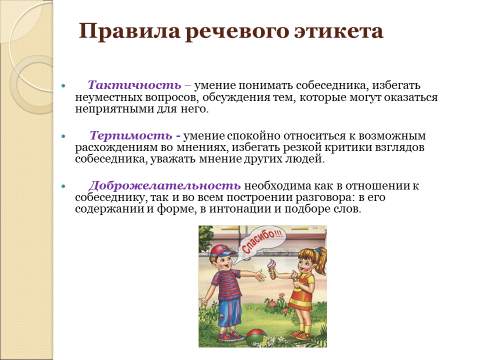 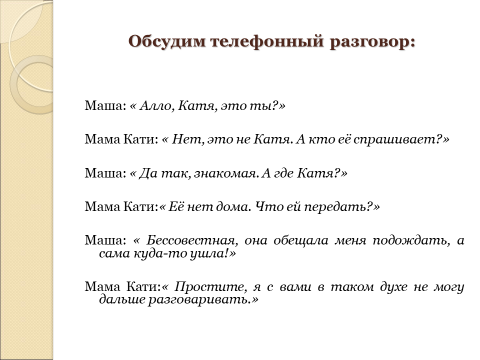 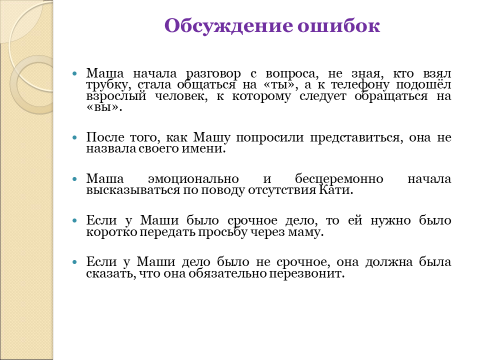 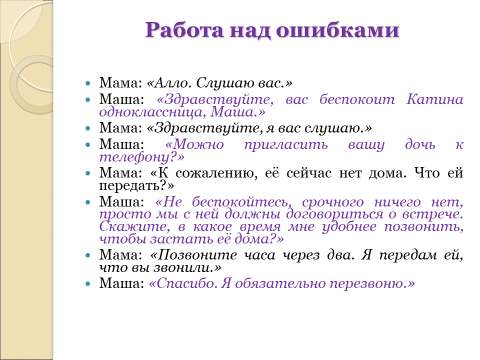 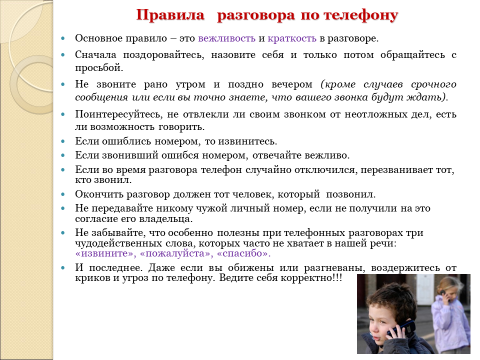 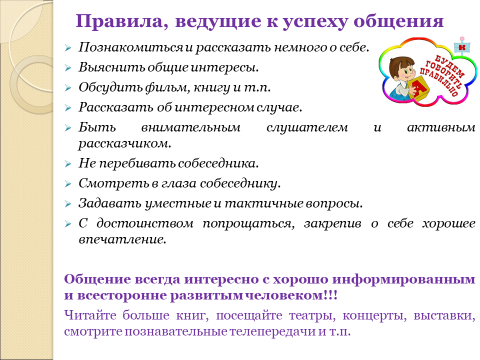 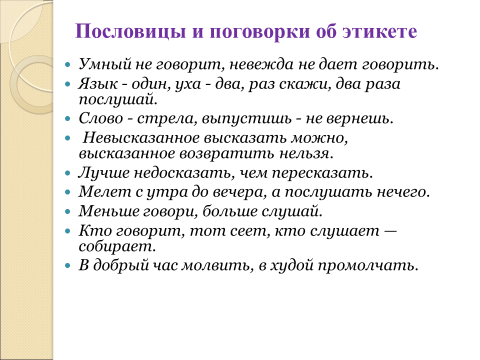 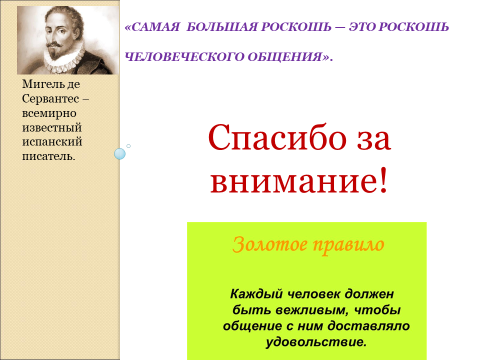